Well-come.
Lesson Introuduce
Teacher’s Introduce
Class:Five
Subject:English
Unit: 3
Lesson:1-2
Time:40 minutes
Laily Akter
Assistant Teacher
Fulgaon  Govt. primary School,
Laksam, Comilla.
Lets go watch a video
“Twinkle Twinkle Little Star”
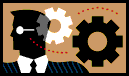 What  do you see in the picture?
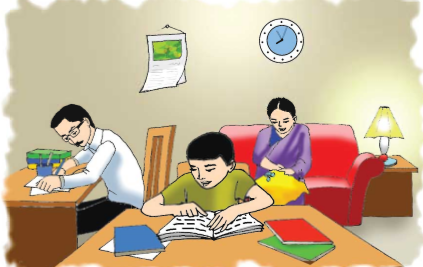 A family
Lesson Declaration
Saikat’s family
(Saikat Islam………tigers and lions.)
Learning outcomes
Students will be able to:
Listening: 3.2.1  understand question about family and friends of students.
Speaking:   6.1.2 say what others are doing. Reading:  1.7.1 read  paragraph, dialogues, stories, letters and other texts.
Writing: 10.2.1 write a short paragraph by answering a set of questions.
Who is he?
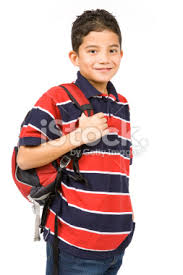 He lives in Bogura.
He is Saikat.
Who is he?
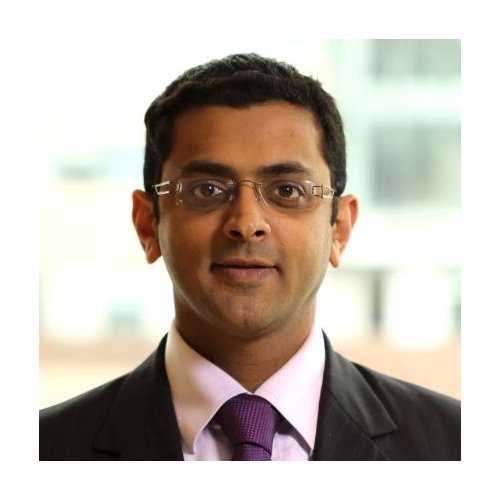 He is Saikat’s father.
His name is Mr.Rashidul Islam.
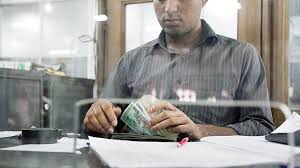 He is a banker.
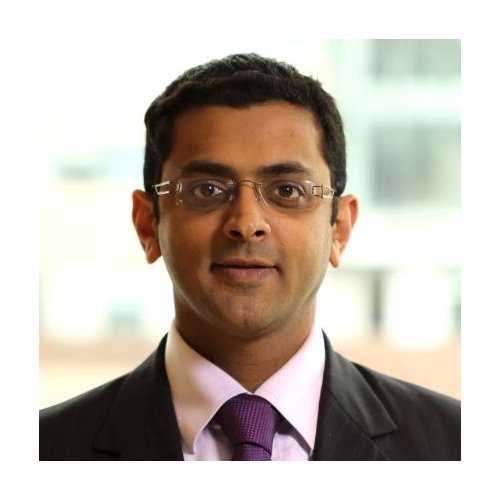 Saikat’s father.
In his free time,he writes stories and listens to music .
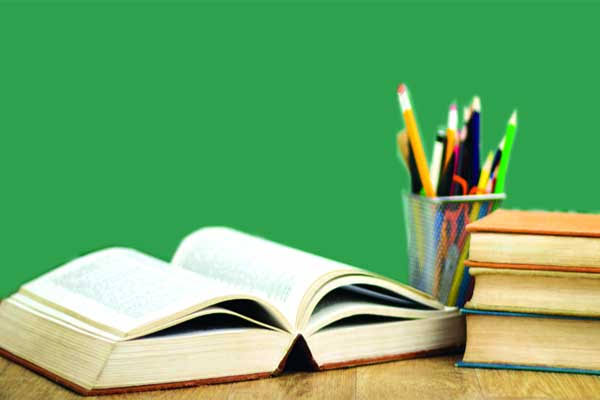 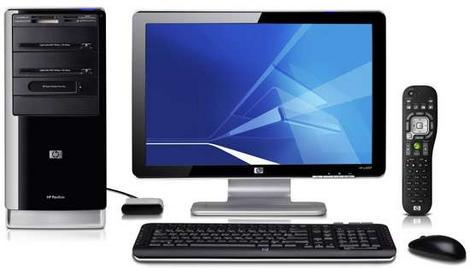 Who is she?
She is Saikat’s mother.
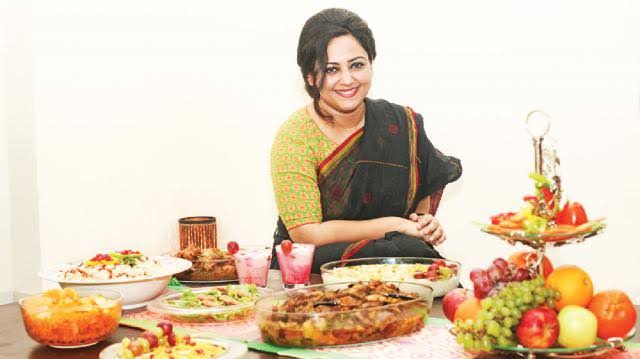 Her name is Monwara Islam.
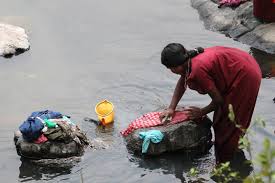 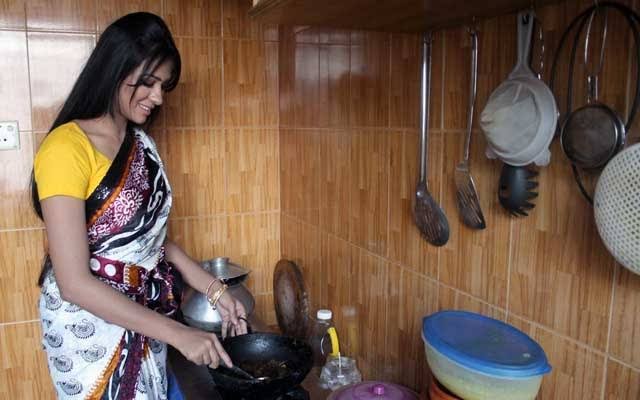 Saikat’s mother is a housewife.
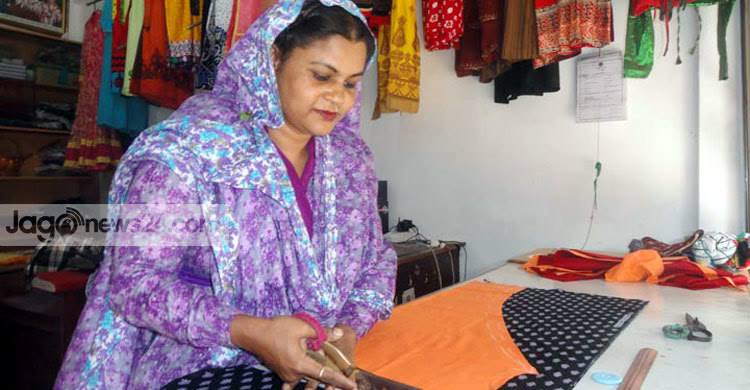 In her free time, she enjoys sewing.
Saikat’s mother.
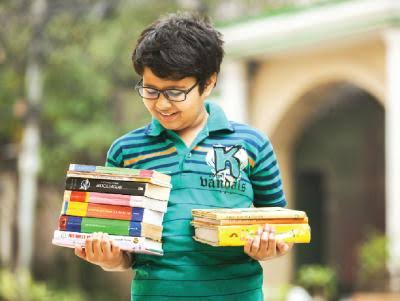 Saikat is a good student.
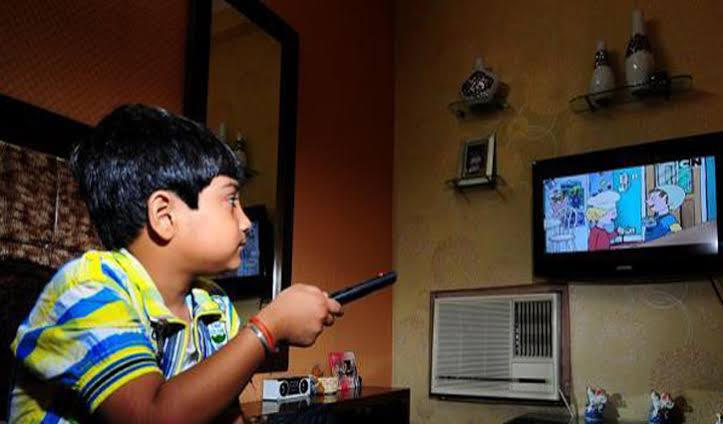 He wants to improve his English. So he watches cartoons on TV everyday.
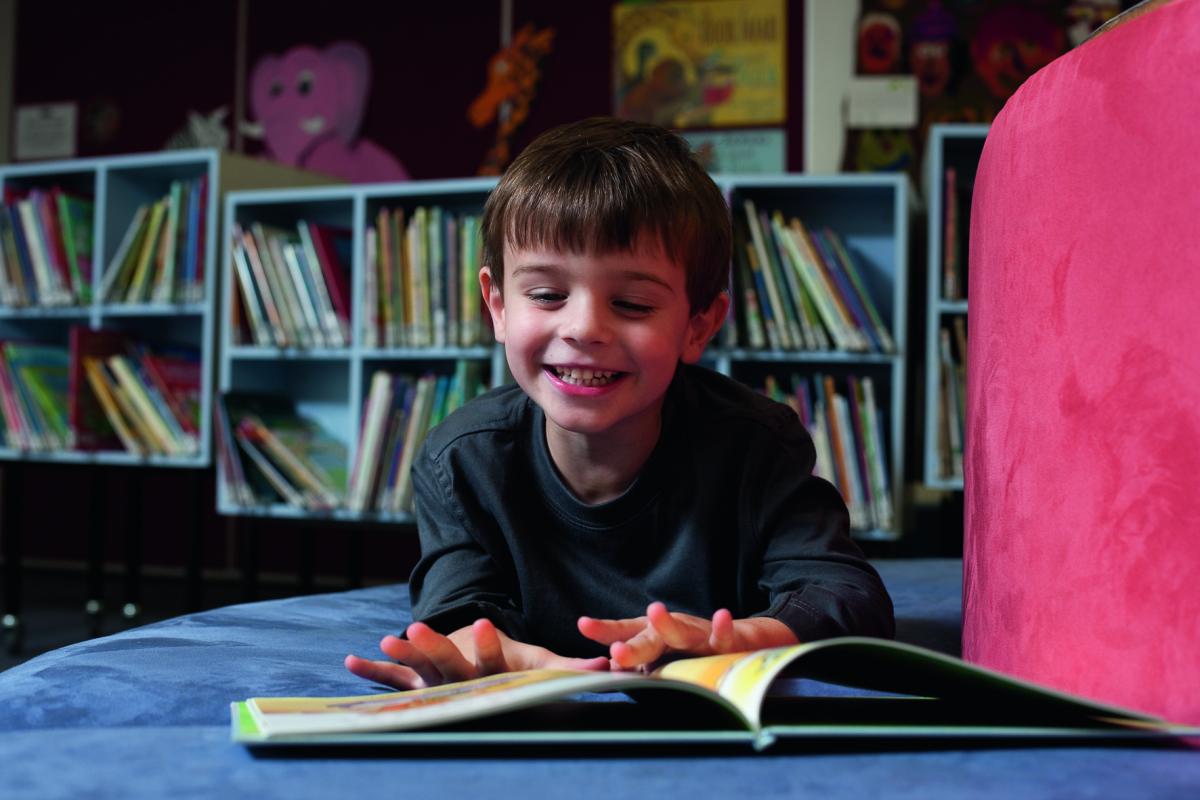 He  also reads English books.
What is this?
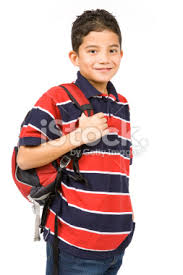 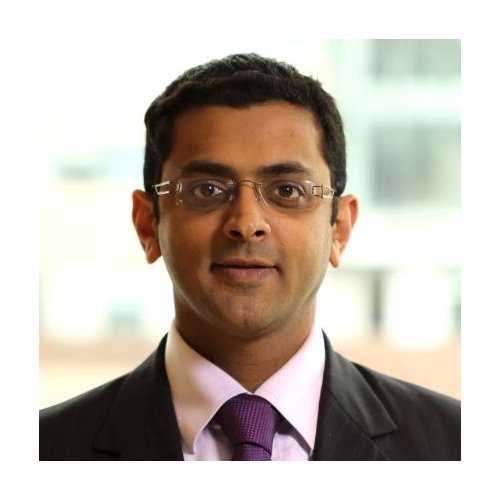 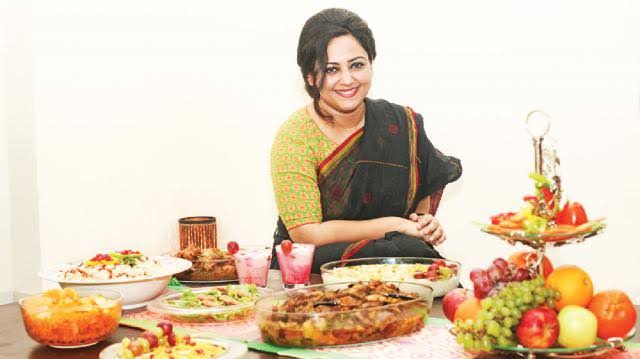 Saikat’s family tree.
New words
Apartment
Flat
To reside
Live
Father and mother
Parents
Not far from
Neighbour
Household
Housewife
Now  open your English book at page number 10. Listen to me attentively and put your finger under the line.
Read the text silently.
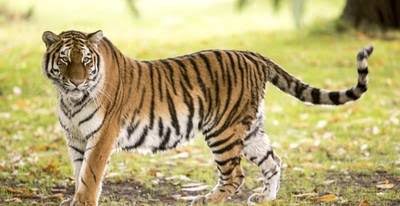 Group work
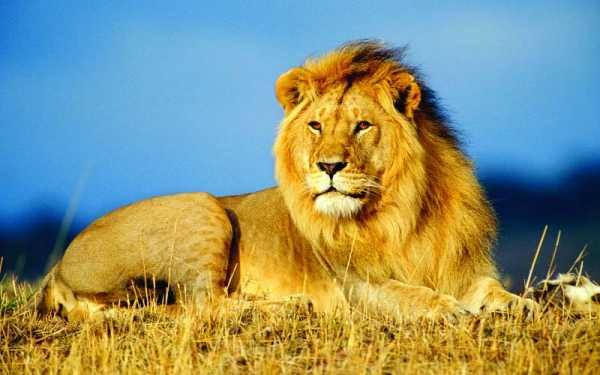 Lion group
1.What is Saikat’s mother’s name?
2.What does Saikat’s mother do?
3.What kind of books does Saikat like?
Tiger group
1.What is Saikat’s father’s name?
2.What does Saikat’s father do?
3.What does Saikat do in his free time?
Evaluation
Write a short paragraph in 5 sentences about “Your family” by answering the following questions:
1 What is your name?
2.What is your father?
3.What is your mother?
4.How many member’s are there in your family?
5.What is your brother’s/sister’s name?
Home work
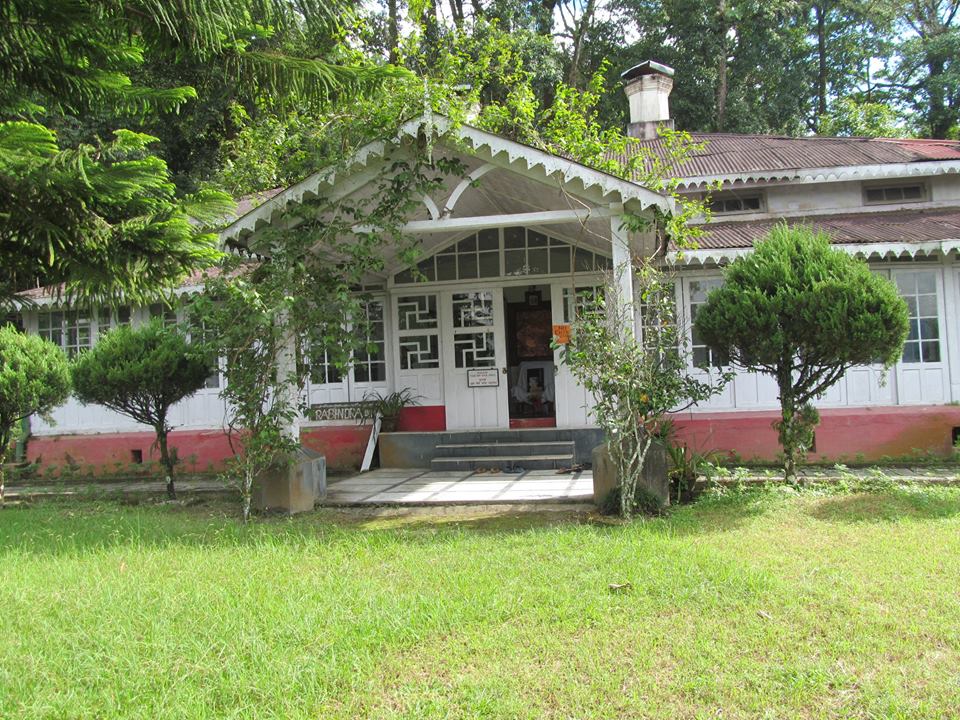 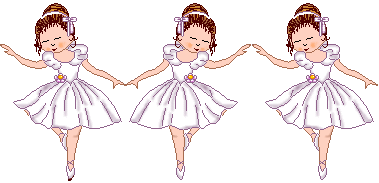 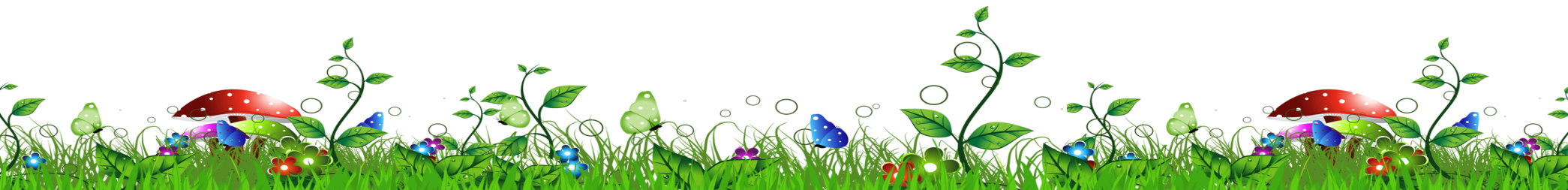 Write five sentences about “Your self”.
Thanks to all
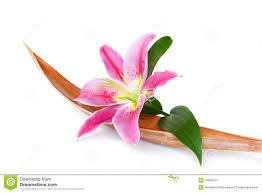 Goodbye.